Chemical Reactions
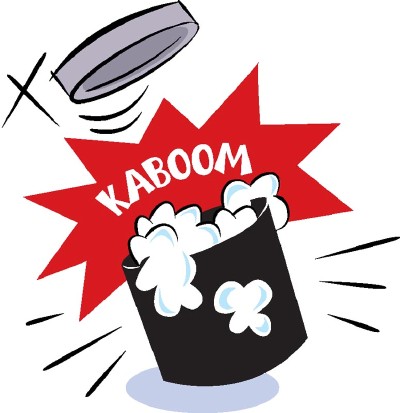 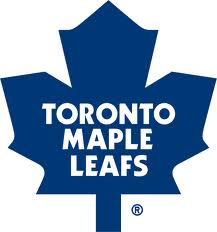 What is it??
A chemical reaction is a process by which chemical change happens.

ALL result in changes in energy.

There are 4 different types
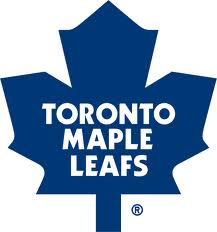 Synthesis Reactions
Two elements combine to form a compound.
Can either be: 1) metal + non-metal or
                              2) non-metal + non-metal
A general statement:
	element + element ---> compound 
The general chemical equation:
			A + B ---> AB
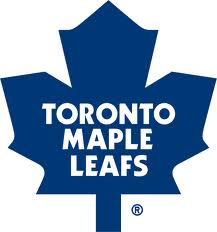 Examples
A + B ---> AB
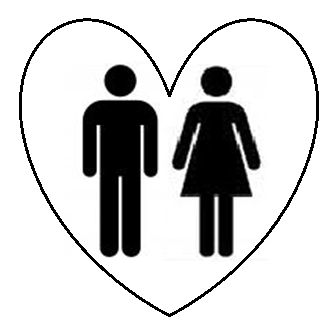 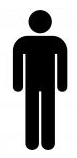 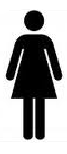 +
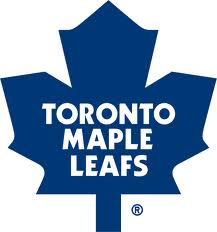 Examples
Hydrogen gas + Nitrogen gas ---> Ammonia
Skeleton equation: H2 + N2 ---> NH3
Balanced equation: 3H2 + N2 ---> 2NH3


Sulphur + Oxygen ---> Sulphur dioxide 
Skeleton equation: S8 + O2 ---> SO2
Balanced equation: S8 + 8O2 ---> 8SO2
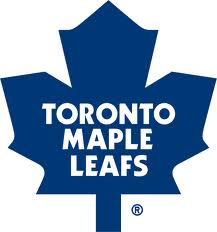 Decomposition Reactions
A compound is broken apart into two elements.
Reverse of a synthesis reaction.
A general statement:
	compound ---> element + element
The general chemical equation:
			AB ---> A + B
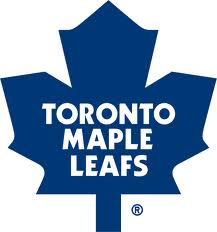 Examples
AB ---> A + B
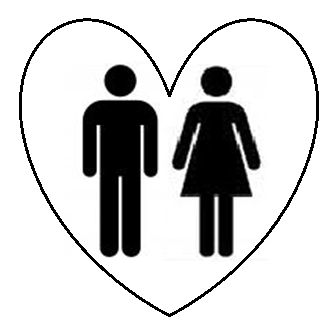 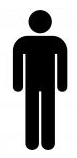 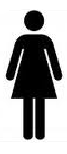 +
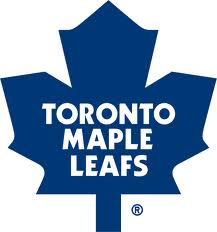 Examples
Water ---> Hydrogen + Oxygen
Skeleton equation: H2O ---> H2 + O2
Balanced equation: 2H2O ---> 2H2 + O2


Mercury(II) Oxide ---> Mercury + Oxygen
Skeleton equation: HgO ---> Hg + O2
Balanced equation: 2HgO ---> 2Hg + O2
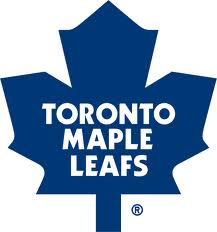 Single Displacement
An element replaces another element to form a new compound
reactants = compound + non-metal
products = compound + non-metal

The general chemical equation:
			AB + C ---> AC + B
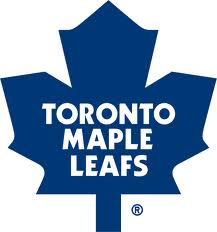 Examples
AB + C ---> AC + B

Potassium iodide and bromine
SE: KI + Br2 ---> 
						KBr + I2
BE: 2KI + Br2 ---> 2KBr + I2
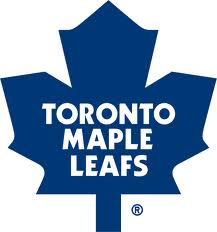 Double Displacement
Elements in different compounds replace each other
The general chemical equation:
		AB + CD ---> AD + CB
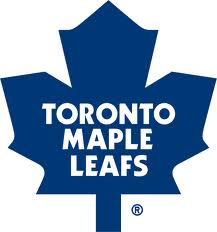 Examples
AB + CD ---> AD + CB

Magnesium hydroxide and Silver nitrate
SE: Mg(OH)2 + AgNO3 ---> 
						     Mg(NO3)2 + AgOH

BE: Mg(OH)2 + 2AgNO3 ---> Mg(NO3)2 + 2AgOH
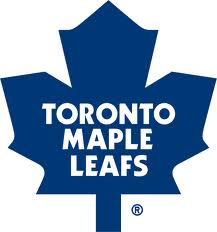